Двадцать второе сентябряклассная работа
Тема урока:
Работа над ошибками


Учитель: Литвинова Е.С., МАОУ СОШ №78 г.Челябинска, 1 кв.категория
Цели и задачи урока
Проанализировать допущенные в диктанте орфографические ошибки, вспомнить правила написания слов с этими ошибками;
Обратить внимание на пунктуационные ошибки, закрепить необходимы пунктограммы;
Повторить и закрепить умения и навыки выполнения морфемного и синтаксического разборов.
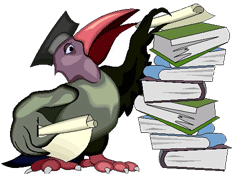 Орфограмма №1 безударная гласная в корне слова
Как мы проверяем безударные гласные в корне? 
Приведите примеры.
Задание по диктанту.
Спишите слова, в которых ваши одноклассники допустили ошибку, в скобочках записывайте проверочное слово.

П..рной, л..жала, отт..лкнулся, обл..ках, б..ка, в..дяной, опов..стить, ут..лил, отр..жались, сп..койно, сп..ны, ед..ный.
Выборочный диктант.
Задание. Назовите слова с проверяемой безударной гласной в корне.
Зима, страна, вода, земля, жалеть, деревья, деревня, жалить, пастух, прелесть, кормить, ценить, писать, ощипать, удивление, корзина, тарелка, молоко.
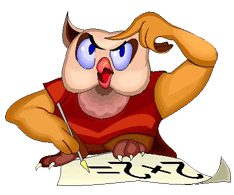 Орфограмма №2 Орфограммы в приставках
Правило:
«Правописание приставки на З
/С» зависит от согласной, которая находится в корне первой. Если эта согласная звонкая, то приставка будет оканчиваться на З! Если согласная глухая – С!
ПРИМЕР:  воСКликнул, вСХлипнул, раЗГоворился, вЗЛетел и т.п.
Тренировочное упражнение:
Спишите, вставьте З/С, подчеркните орфограмму.
Ра..бег, бе..шумный, бе..граничный, в..кипел, в..крикнул, ра..махнулся, во..мутился, ра..критиковал.
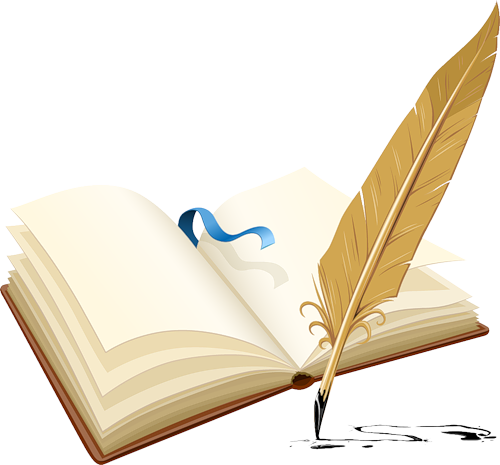 Орфограммы в приставках
О..толкнулся
(С/З)делал
П..водья
От..рвался
Д..стигла
Данные приставки ВСЕГДА  пишутся ТОЛЬКО ТАК!!!!
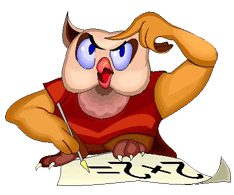 Орфограмма №3Чередующаяся гласная в корне слова
ТРЕНИРОВОЧНОЕ УПРАЖНЕНИЕ:

К..снулась, т..реть, вып..рать, возл..жил, зам..реть, заг..релся, отр..сль, выч..тание, заж..галка, выт..рать, оз..рение.
Орфограмма №4Н/НН в суффиксе прилагательного
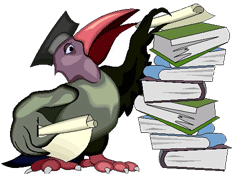 Исключения: оловЯННый, деревЯННый, стеклЯННый, отглагольные прилагательные с суффиксом ЕН: жарЕНый, парЕНый
Орфограмма №4Н/НН в суффиксе прилагательного
Песча..ый, величеств..ную, еди..ой, оловя..ую, сви..ную, ране..ый, утре..ий, ути..ый, организова..ый, единстве..ый, травя..ой.
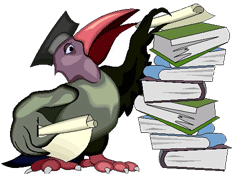 Пунктограммы
Запятая между однородными членами предложения, если они не соединены союзом И, ИЛИ, ДА (=И).
Запятая перед союзами, в том числе и союзом И, соединяющими простые предложения в составе сложного.
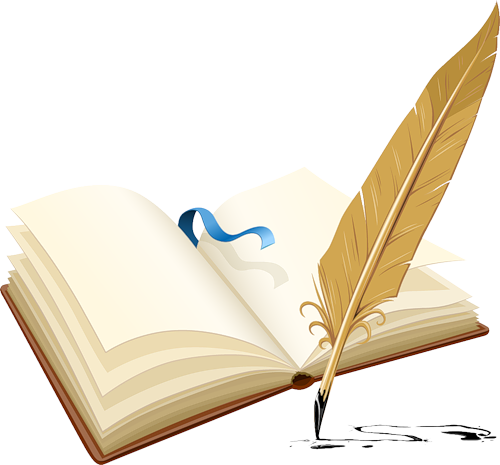 Морфемный разбор
Начинаем с определения части речи. Затем находим окончание. ПОМНИ:  у наречий, несклоняемых существительных, простой сравнительной степени прилагательного НЕ  бывает ОКОНЧАНИЯ!!!  
Затем выделяем основу, находим корень. 
Приступаем к выделению Приставки (в слове их может быть несколько!!)
Затем ищем суффикс. В прошедшем времени почти всегда есть суффикс Л!!! 
Если есть постфикс СЯ,  то основа будет  РАЗРЫВНОЙ!!!
СБЕЖАЛ, НАПРАВО, ЗВОНЧЕ, НАИПРЕЗВОНКИЙ, ОКОНЧАНИЕ.
Синтаксический разбор предложения
В ней отражались курчавые прибрежные кусты и неподвижные облака высокого неба.
Они пили долго, не отрывали губ, а ребята спокойно сидели на них.
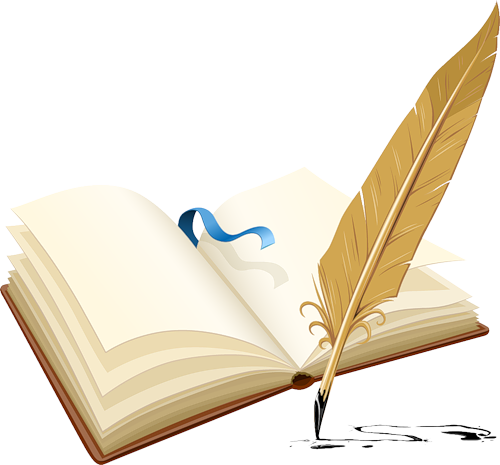 рефлексия
Я сегодня на уроке понял…
Мне на уроке сложнее всего было
Вместе с классом я с удовольствием …
Я так и не понял …
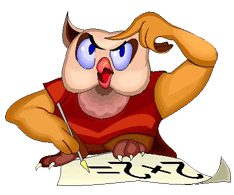